Course title and date of event
FD and BA Sport Development and Coaching
Open Day
Welcome.  We will be covering…
Is this course for you? 
Why study at Plymouth Marjon University? 
Our course offer/teaching/assessment style
Accreditation/opportunities/outcomes
How teaching has worked this year/might work next year
What our students say about us
Life as a student and any questions
Marjon statistics slide 1
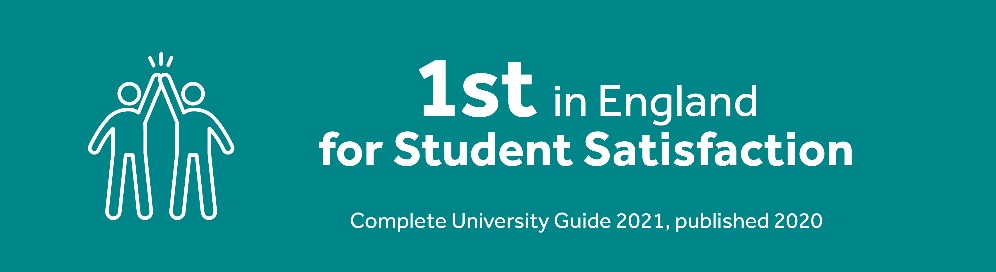 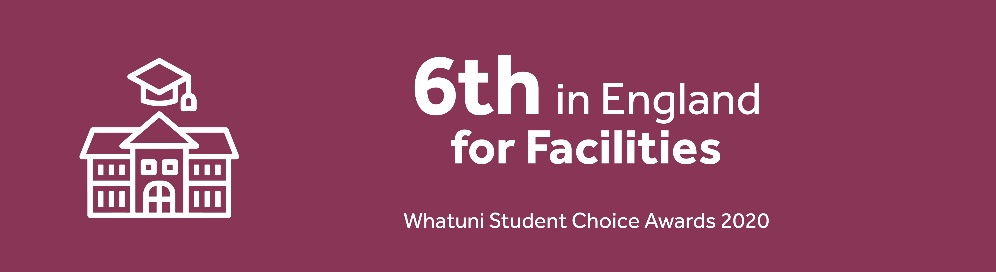 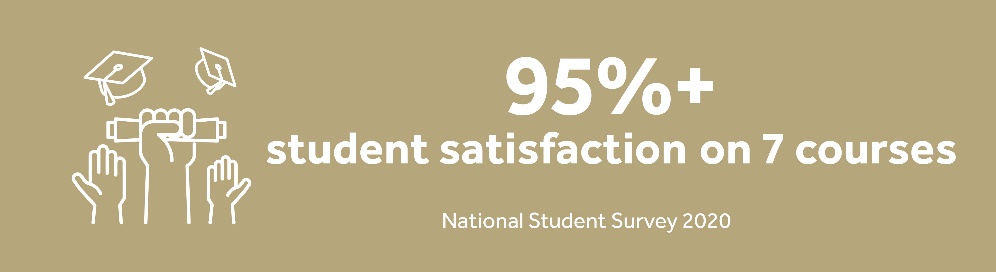 Marjon statistics slide 2
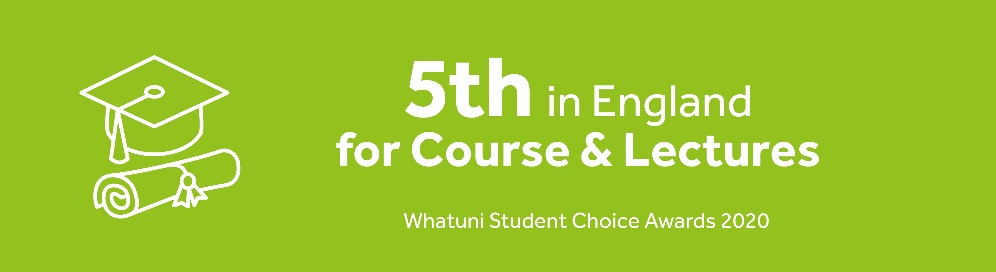 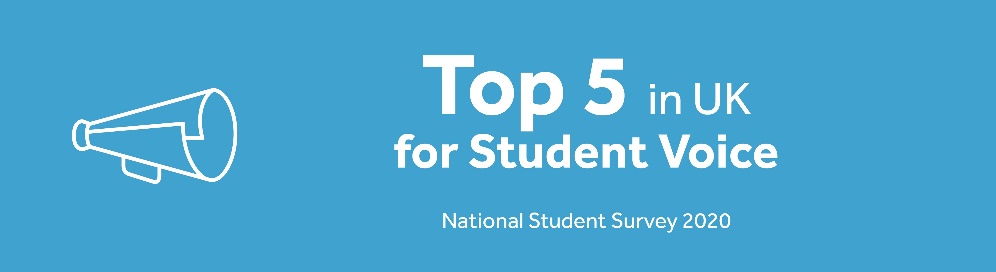 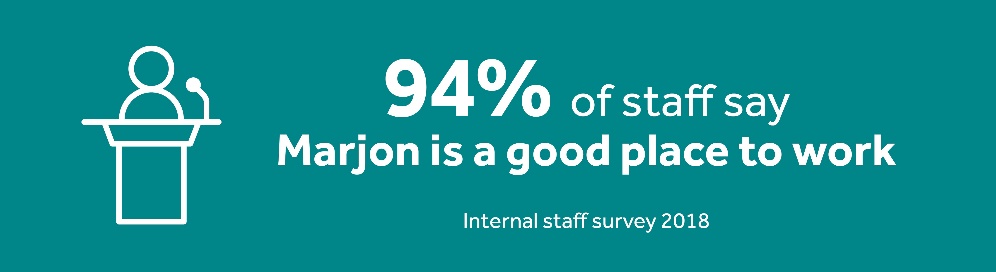 National Student Survey – full marks for student satisfaction!
Satisfaction in the National Student Survey 2020, including:

Staff are good at explaining things: 100%
My course has provided me with opportunities to apply what I have learnt: 100%
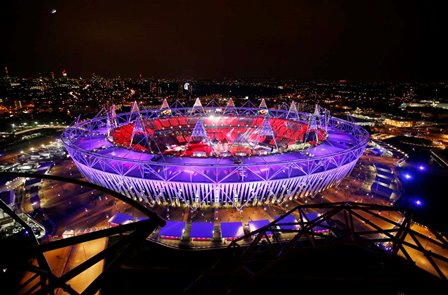 How will we teach you?
Delivered by specialist subject academics across the School of Sport Health and Wellbeing and  sport industry practitioners.
How will we teach you?
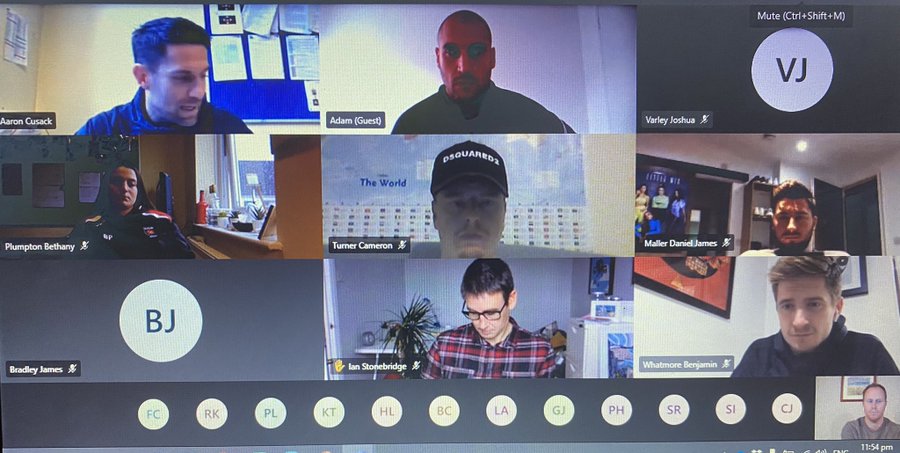 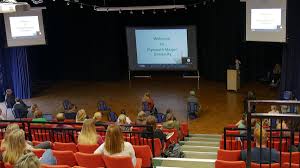 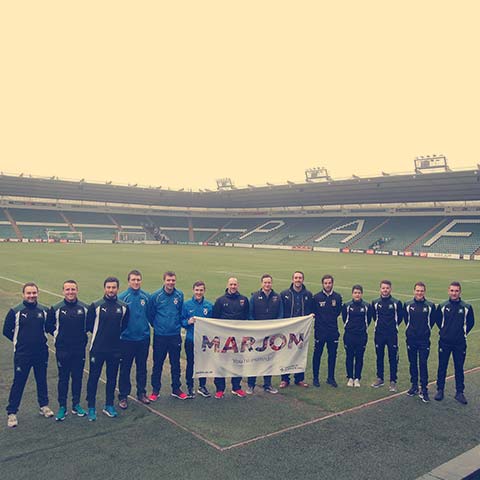 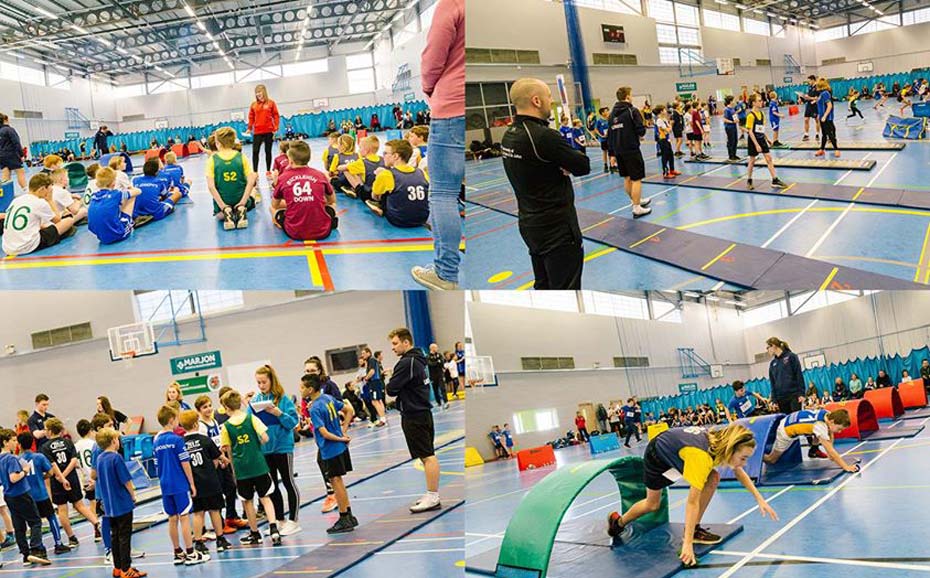 Structure of programmes
3 years BA Hons.  
2 Years FD + 1 option for BA
6 modules per year (or equivalent)
Core modules and optional modules within specialist modules
‘Personalise’ your learning. We expect growing independence as you progress
An exciting and dynamic industry that requires knowledge and appreciation of:
PLAYER PATHWAY
What is sport development?Developing individuals: From entry to excellence
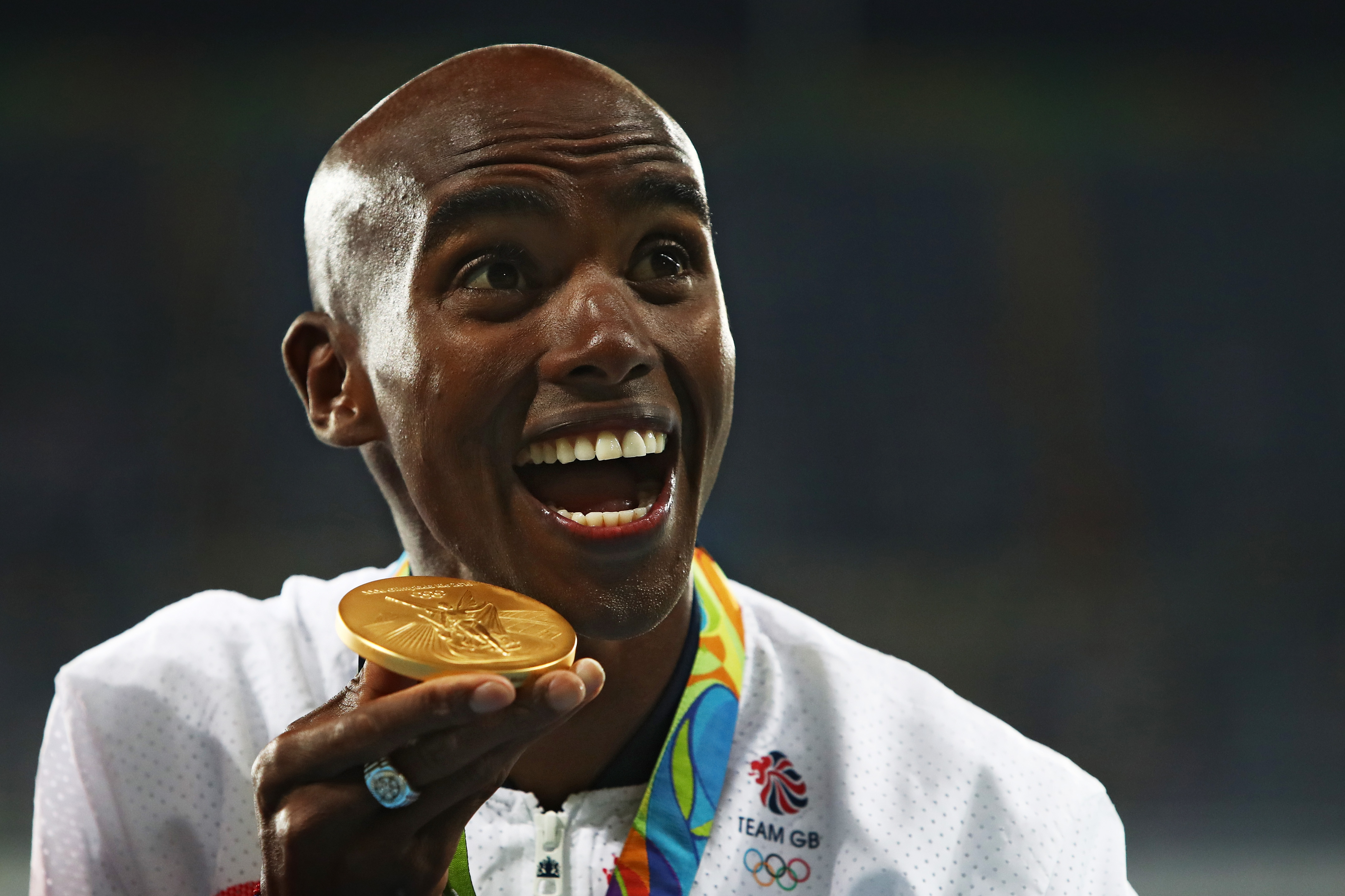 Excellence
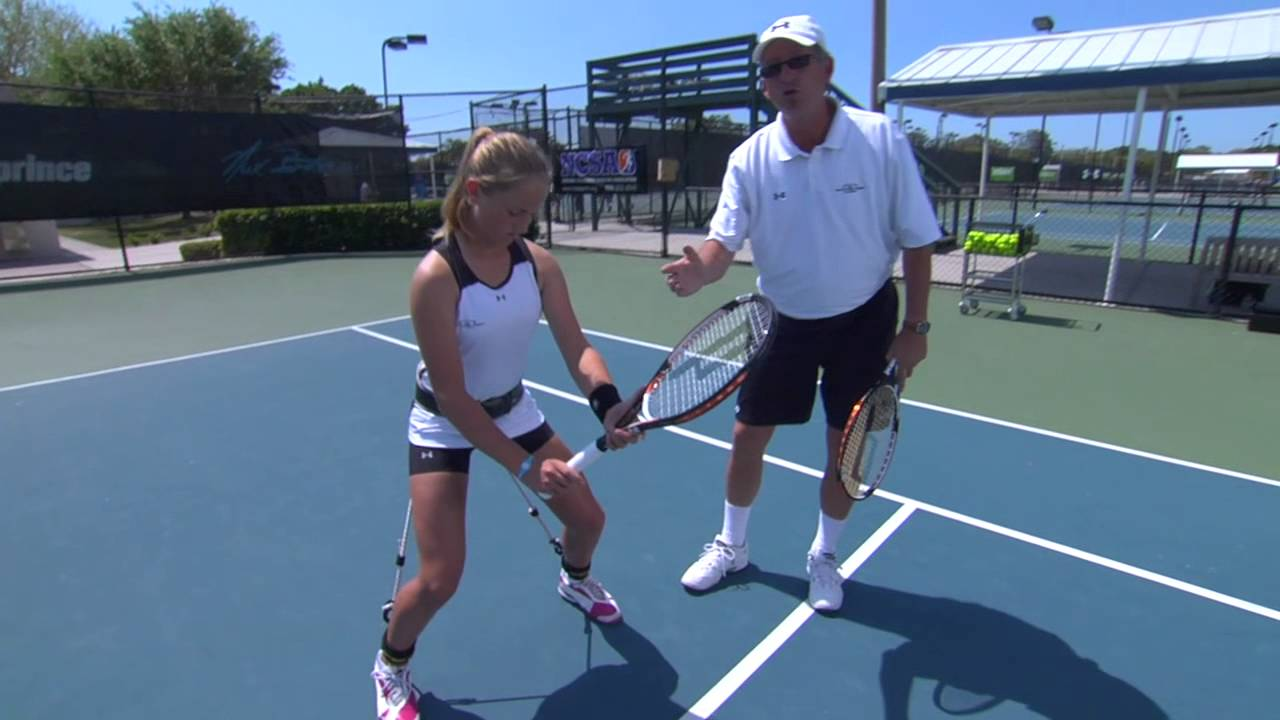 Performance
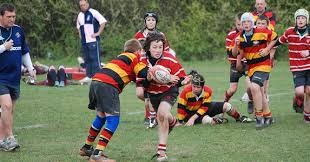 Participation
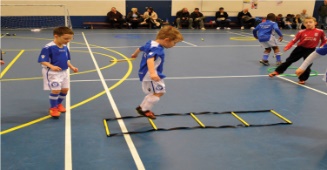 Foundation
Or…..using sport’s power for wider societal good
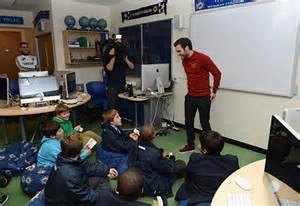 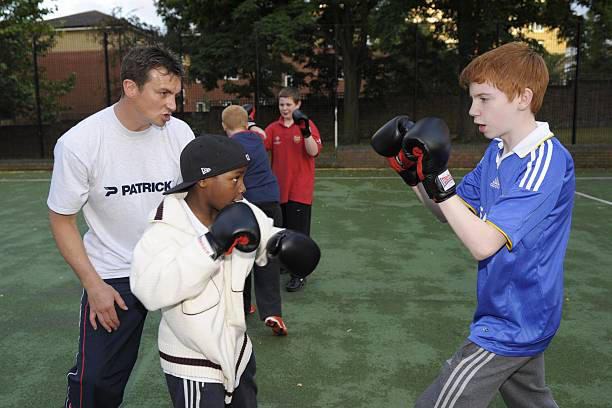 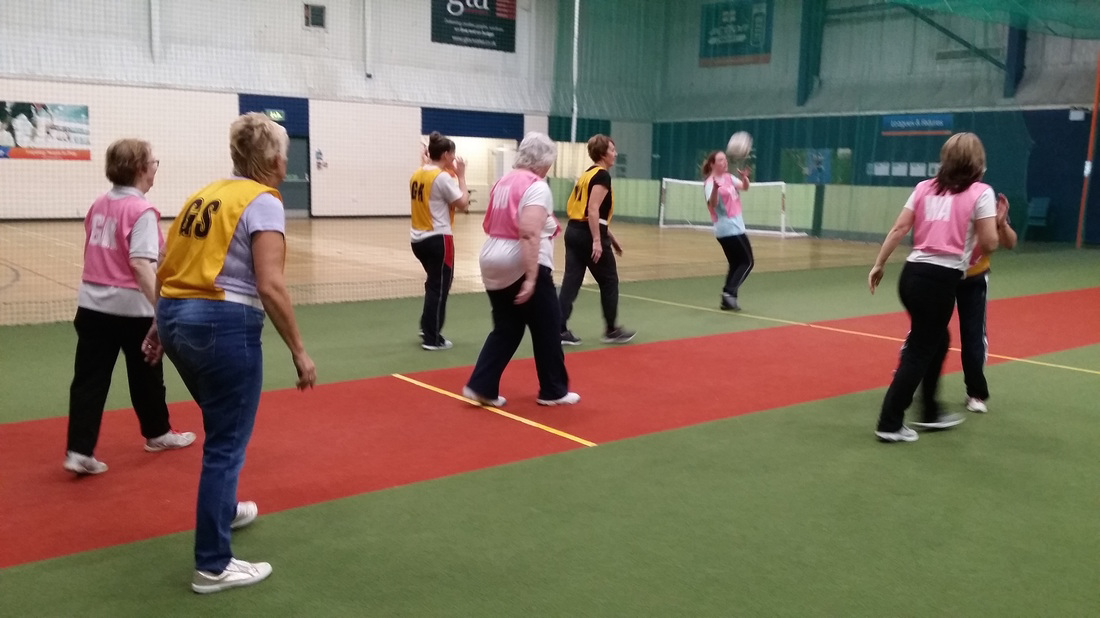 At the heart of this type of work: Providing opportunities for all
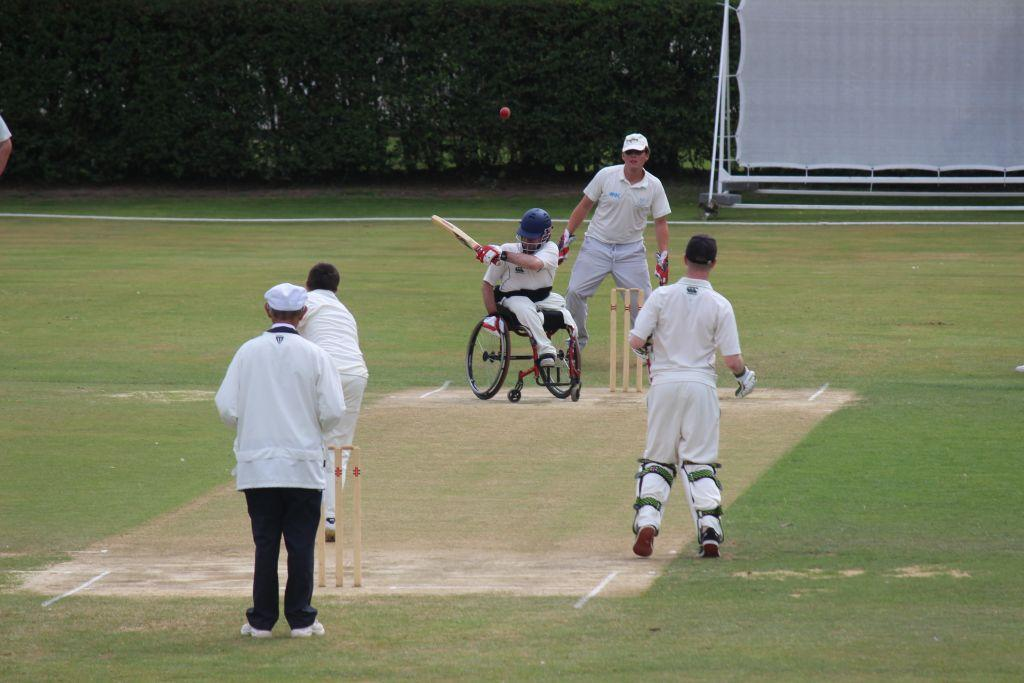 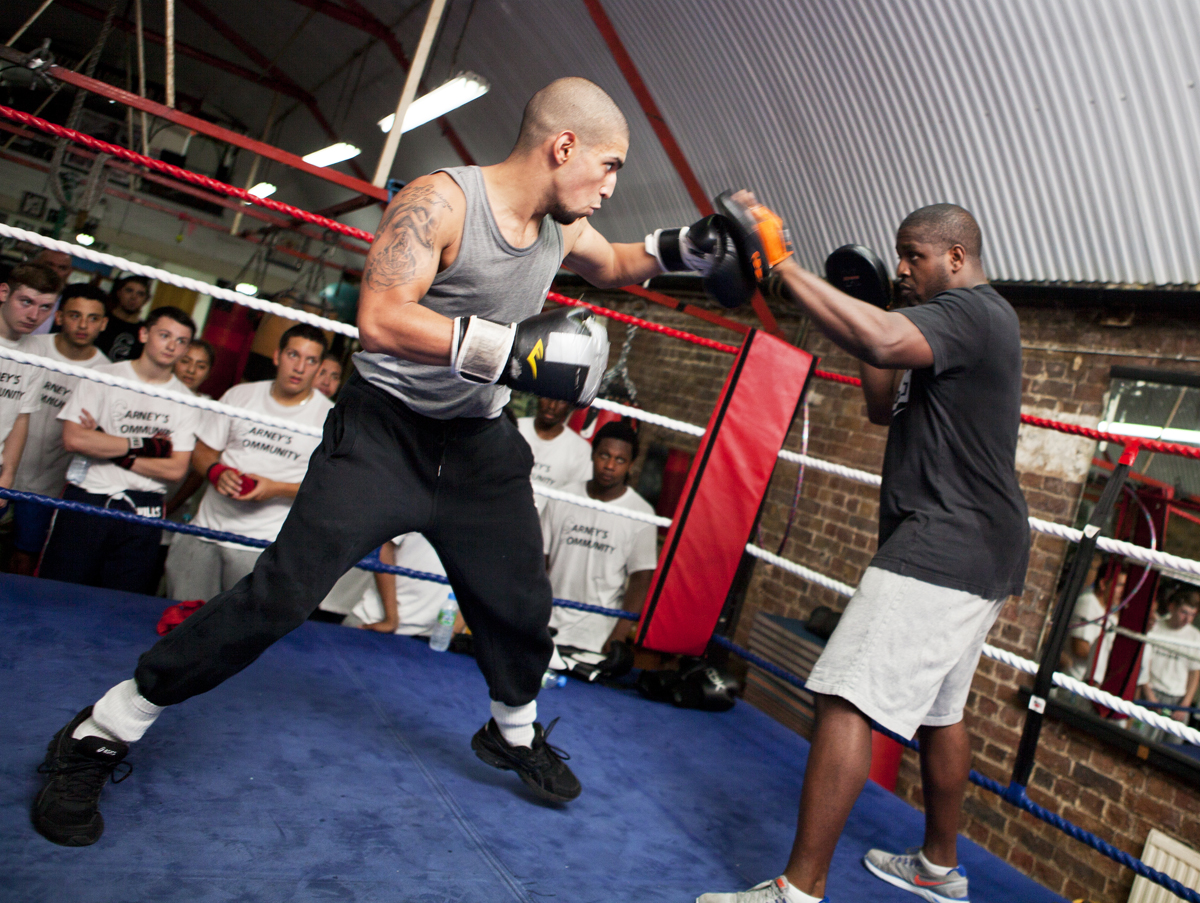 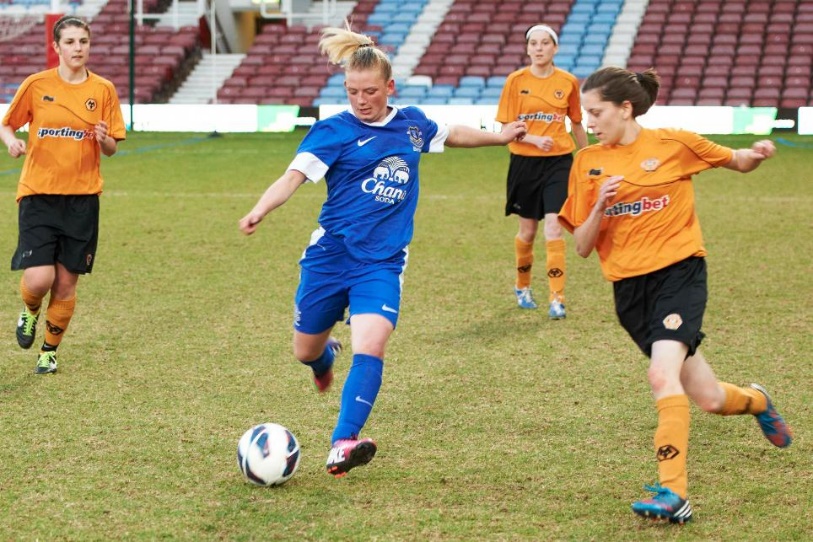 Development of opportunities for: People, Facilities, Organisations…….
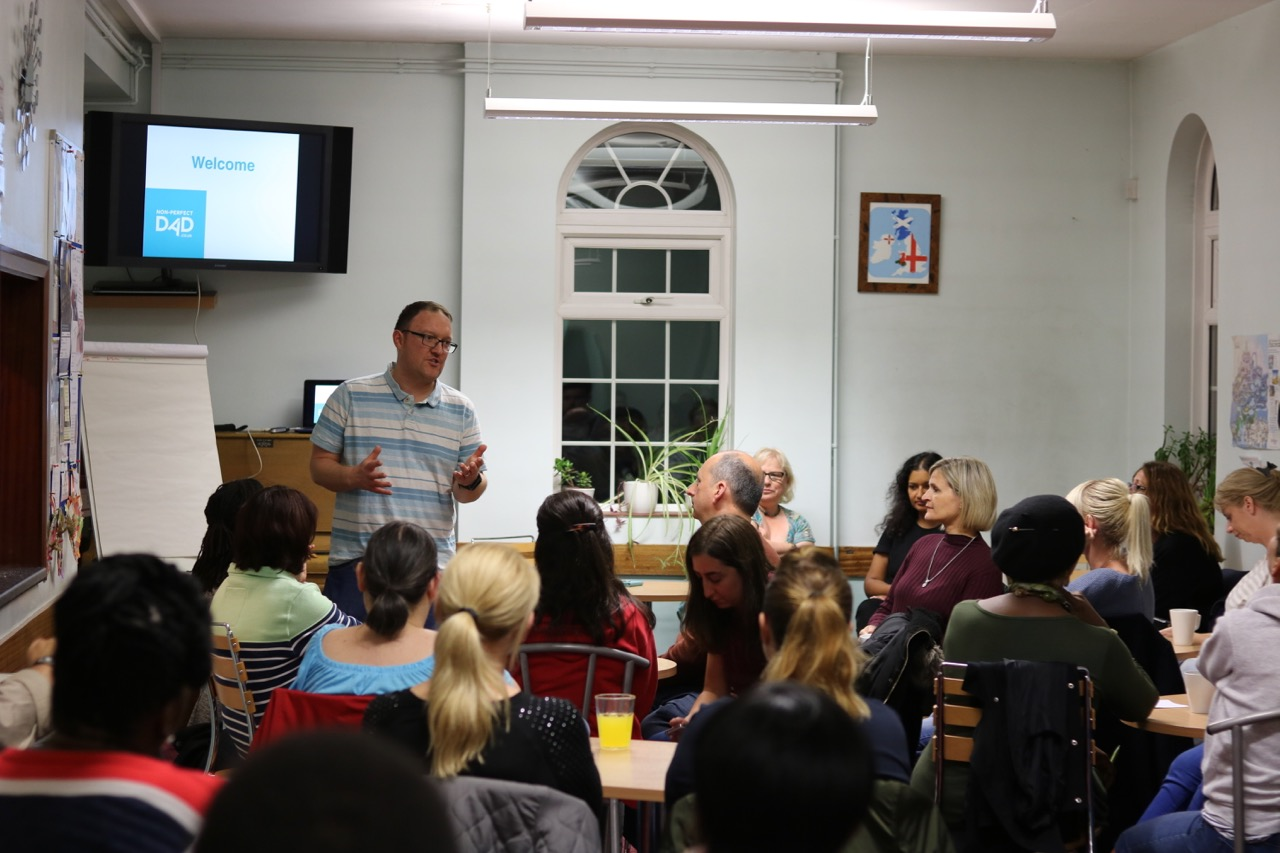 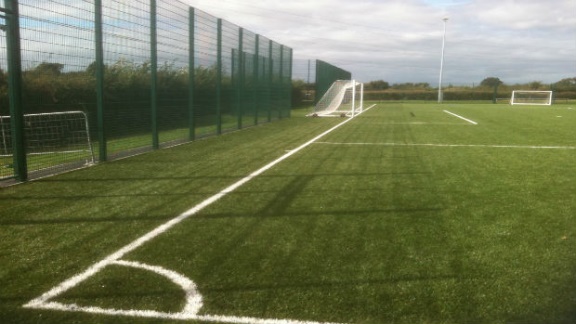 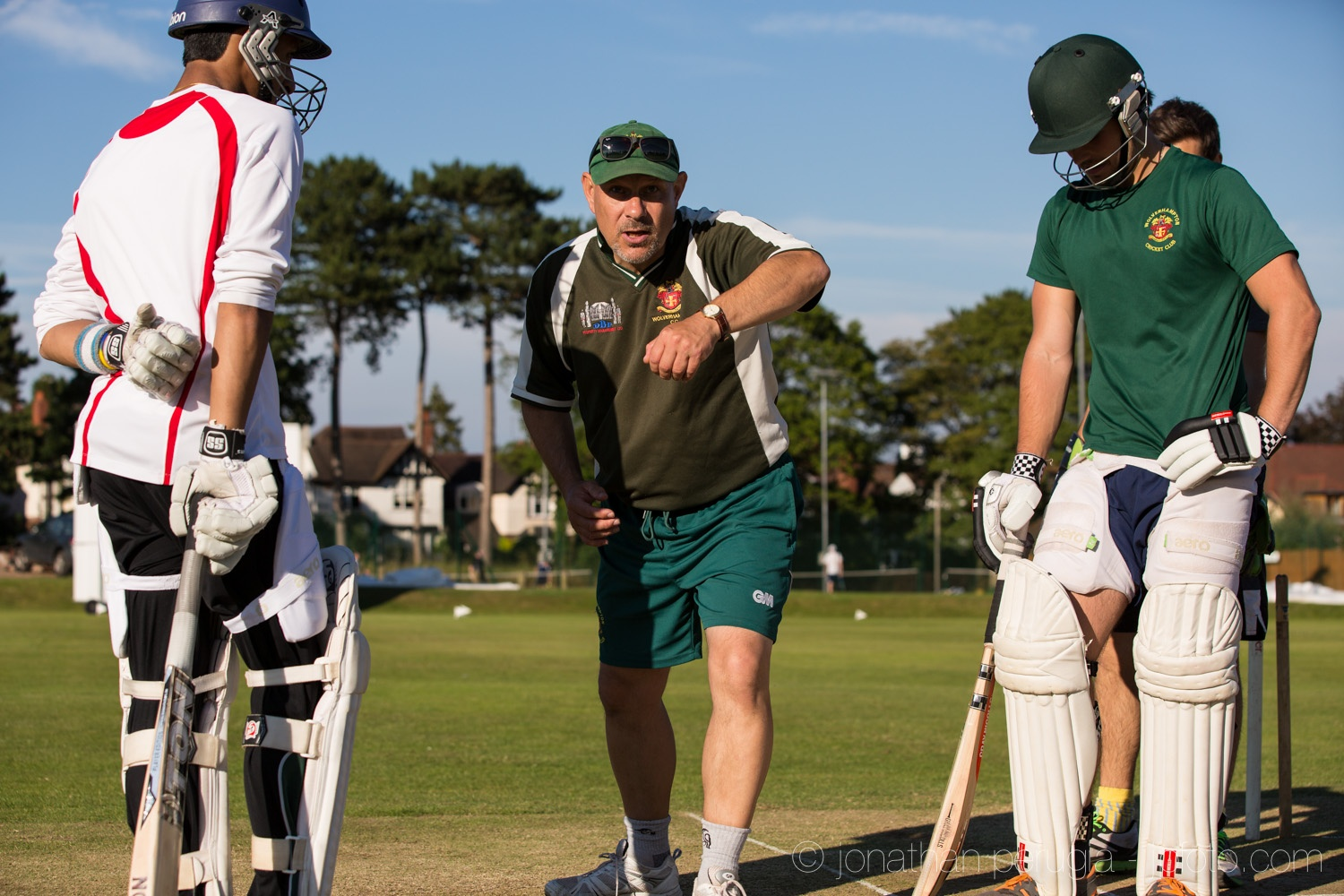 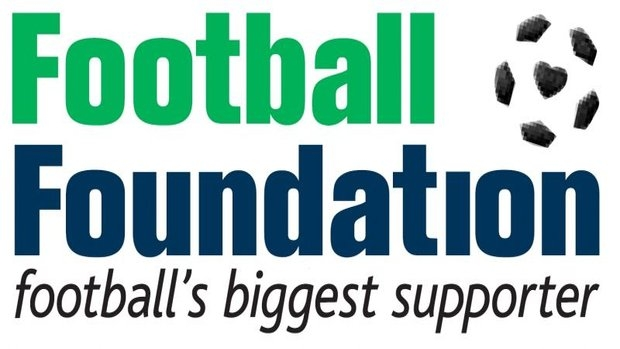 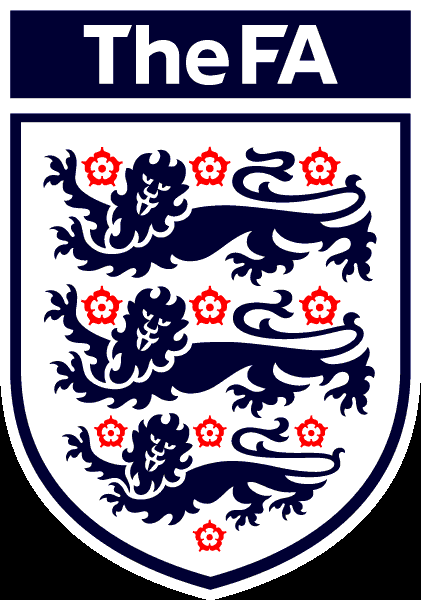 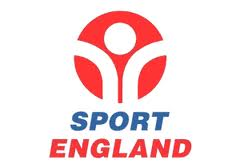 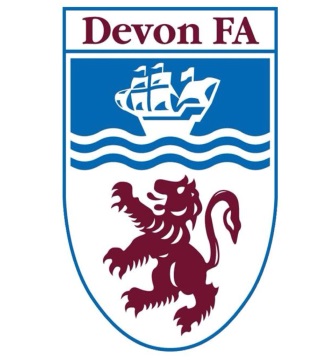 Good coaching is central to this
Engage and connect with participants
Powerful role model and advocate for sport/activity
Can aid in driving participation
Develop talent
Broker for connections between a range of stakeholders
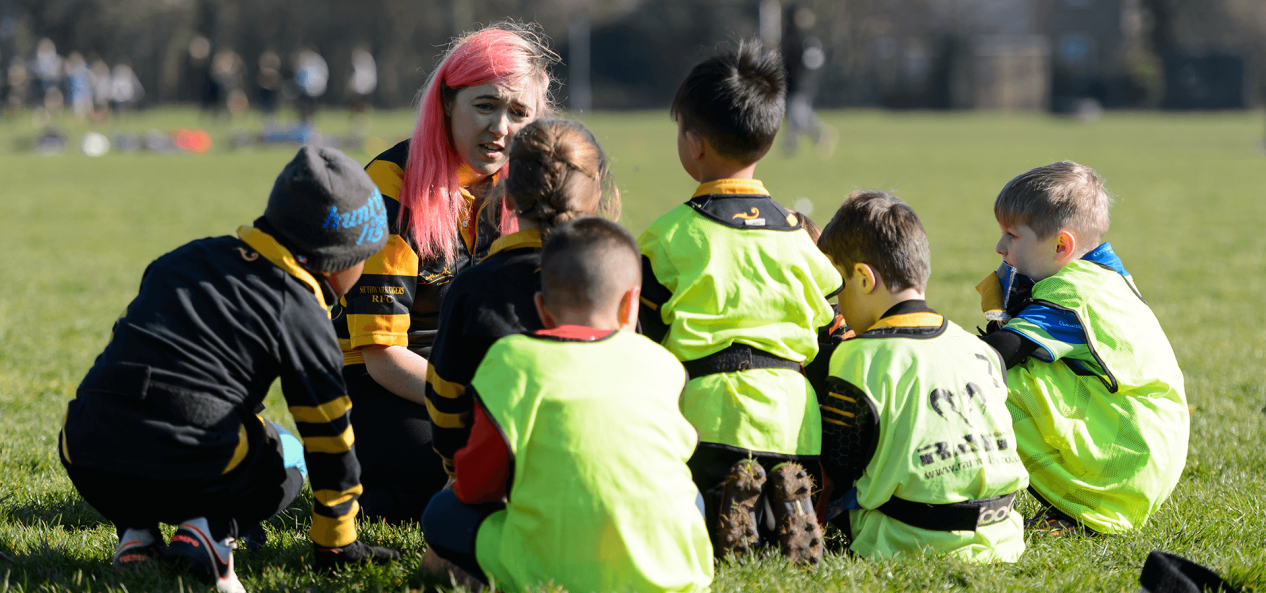 Employer Partnerships
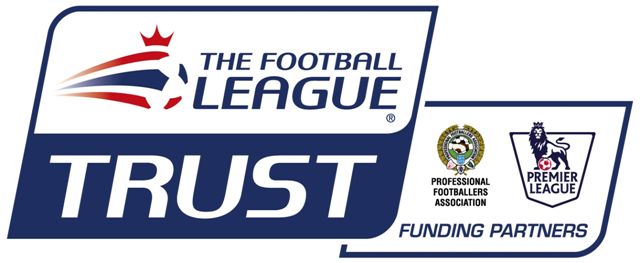 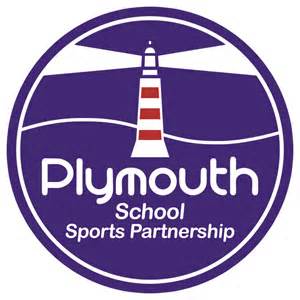 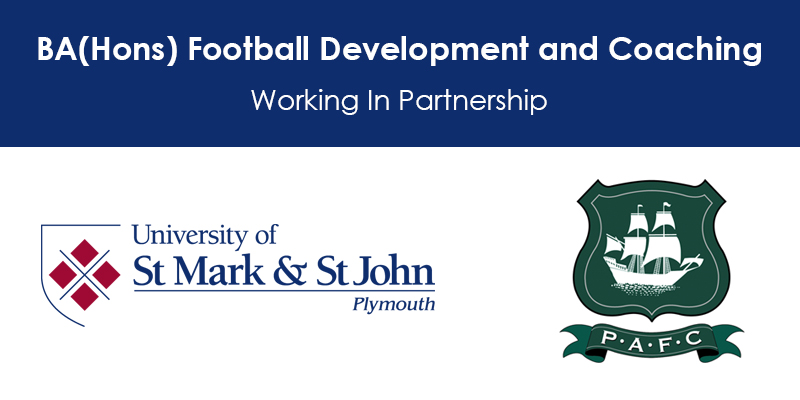 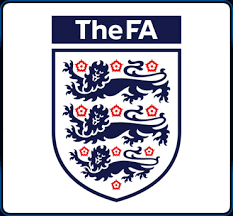 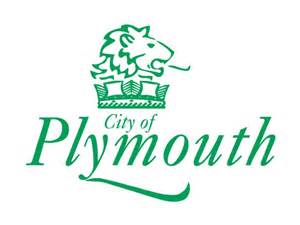 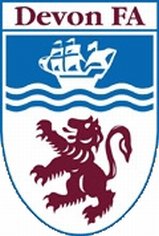 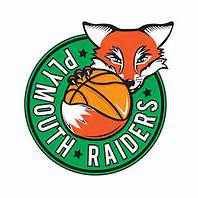 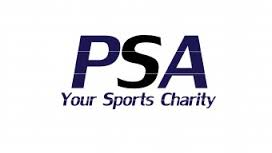 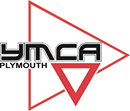 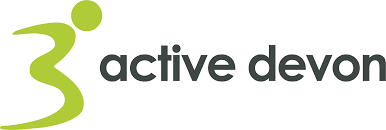 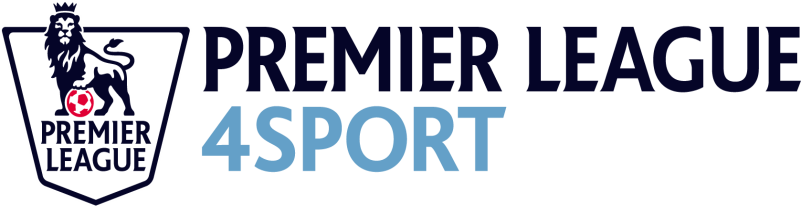 Degree Accreditation:Extra Qualifications / Awards: SPD
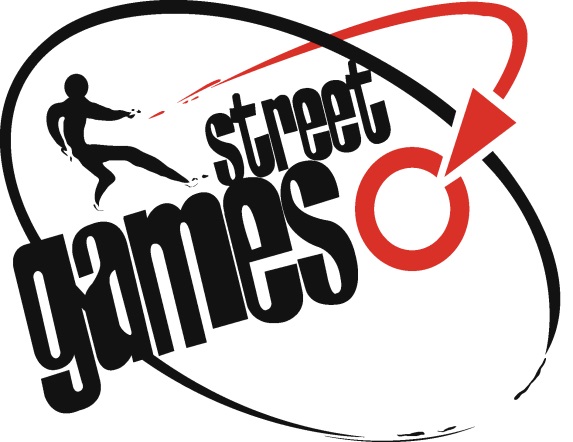 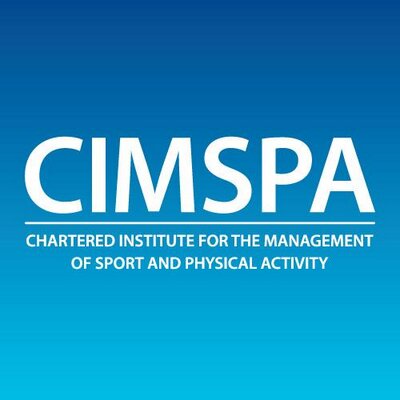 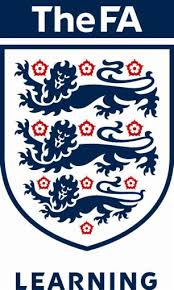 Professional Occupational Standards
Assistant Coach mapped to Years 1 & 2
Coach mapped to Year 3
Working with Schools (extra curriculum)
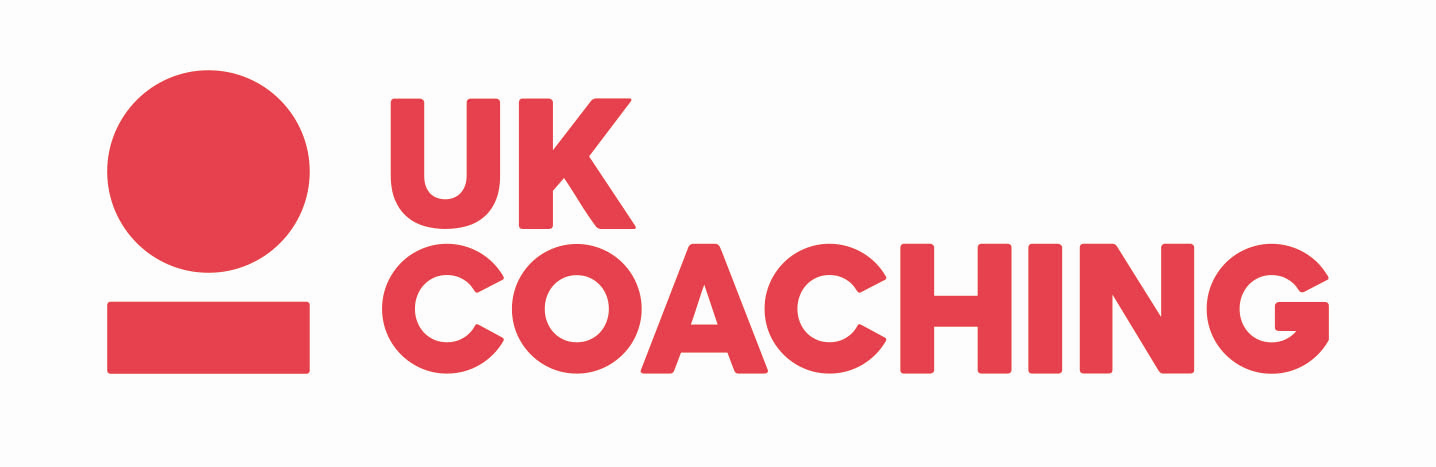 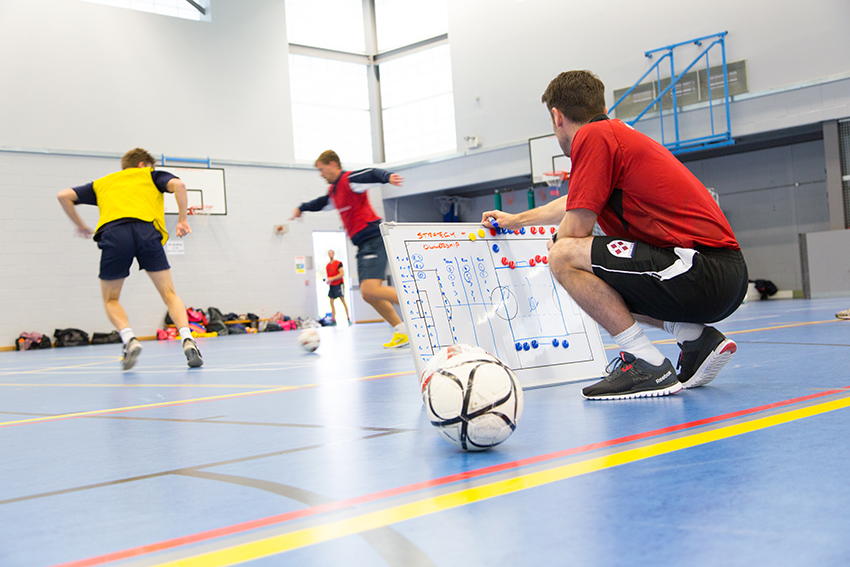 Career routes
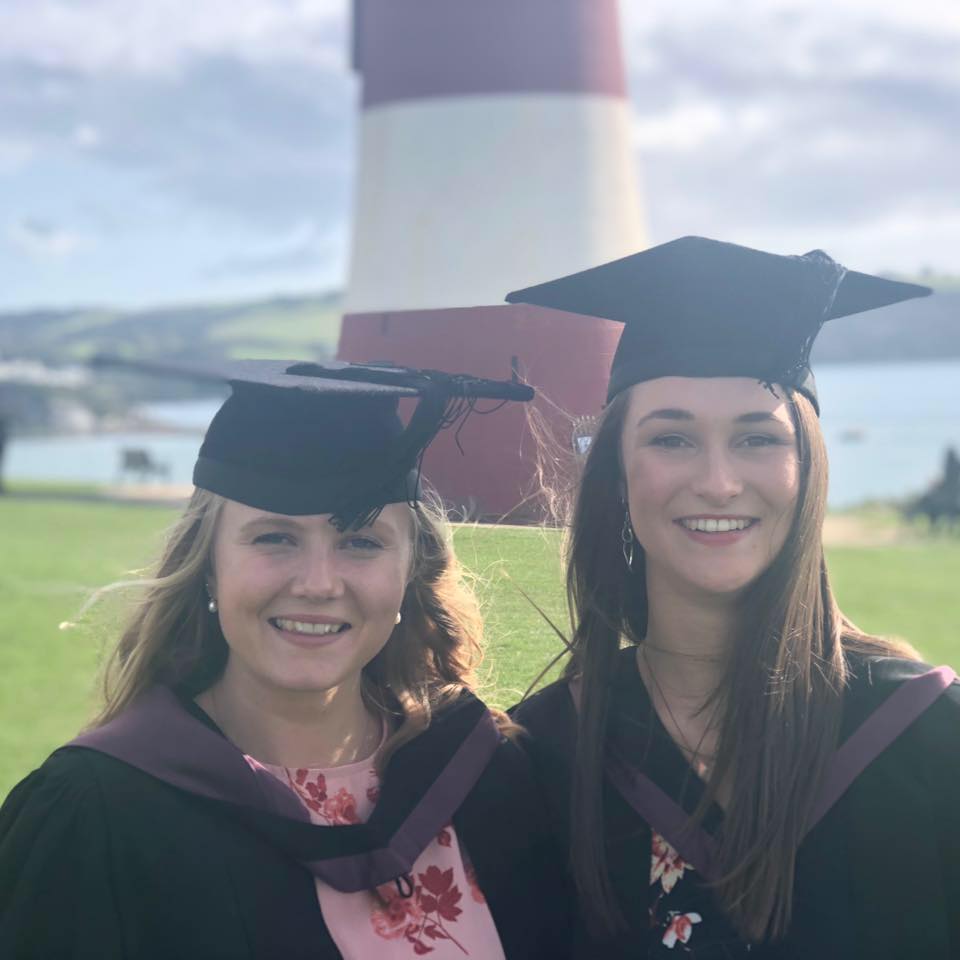 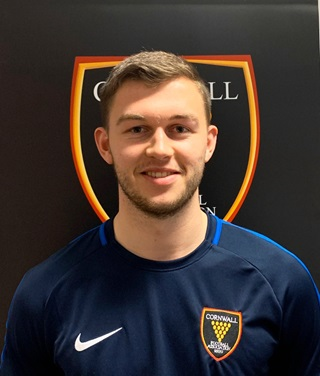 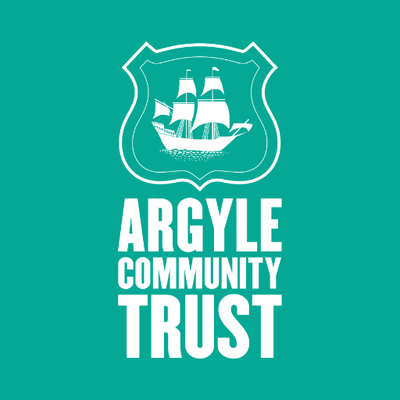 Recent success stories… see @MarjonSPDEV
Why come to Marjon?
Good reputation
Good access to city, sea and moor
Friendly caring staff
Small single campus 
Many sporting opportunities including our new state of the art sports facilities
Supportive relationships 
Treated as an individual
Online and in person support
Great industry connections
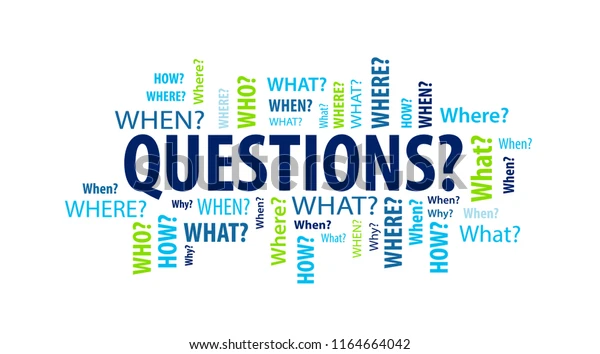 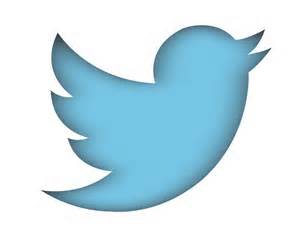 Keep in touch…
@MarjonSPDEV
Dr Phil Brown
Lecturer and Programme Leader
FdA/BA Sport Development and Coaching
Plymouth Marjon University 
pbrown@marjon.ac.uk
Happy to have an informal chat over the phone
Ryan Thomas (Senior Lecturer)Call: 01752 636700 (ext.5642)        Email: rthomas@marjon.ac.uk